Swap 함수 구현
#include <stdio.h>

void swap(int a, int b)
{
    int tmp;

    tmp = a;
    a = b;
    b = tmp;
}

int main(void)
{
    int x = 4, y = 5;

    printf("x=%d, y=%d \n", x, y);
    swap(x, y);
    printf("x=%d, y=%d \n", x, y);
}
#include <stdio.h>

void swap(int *a, int *b)
{
    int tmp;

    tmp = *a;
    *a = *b;
    *b = tmp;
}

int main(void)
{
    int x = 4, y = 5;

    printf("x=%d, y=%d \n", x, y);
    swap(&x, &y);
    printf("x=%d, y=%d \n", x, y);
}
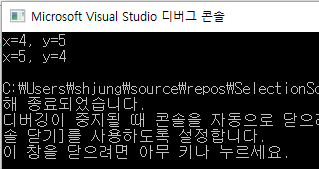 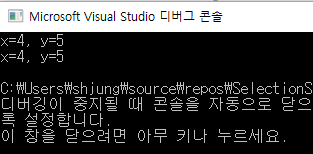 메모리
주소
프로그램
000
#include <stdio.h>

void swap(int *a, int *b)
{ 
    int tmp;

    tmp = *a;
    *a = *b;
    *b = tmp;
}

int main(void)
{
    int x=44, y=55;

    printf(“x=%d y=%d\n”,x,y);
    swap(&x,&y);
    printf(“x=%d y=%d\n”,x,y);
}
&x = 200
44
x
55
200
55
44
&y = 204
y
204
*a
*b
200
200
a
400
204
204
404
b
44
tmp
408
Swap 실행 후
void selection_sort(int data[], int n)
{
	int i, j, least;

	for (i = 0; i < n-1; i++) {
		least = i;
		for (j = i + 1; j < n; j++) {
			if (data[j] < data[least])
				least = j;
		}
		swap(data, i, least);
	}
}
int main(void)
{
	int data[N_DATA] = { 12, 23, 98, 45, 11, 92, 56, 79 };

	printf("정렬 전:");
	print_data(data, N_DATA);

	selection_sort(data, N_DATA);

	printf("정렬 후:");
	print_data(data, N_DATA);

	return 0;
}
Selection_sort, swap 함수 구현
#include <stdio.h>

#define	N_DATA	8

void swap(int data[], int i, int j)
{
	int tmp;
	tmp = data[i];
	data[i] = data[j];
	data[j] = tmp;
}

void print_data(int list[], int n)
{
	int i;
	for (i = 0; i < n; i++) {
		printf("%d ", list[i]);
	}
	printf("\n");
}